Análisis y diseño del sistema
Sistema Hidropónico
Integrantes Grupo 2: Fabian Guarachi				    Patricio Tudela
Profesor: Diego Aracena
Análisis
Requerimientos
Se formulo las siguientes funcionalidades del sistema:
El sistema debe extraer datos del ambiente e hidroponía.
El sistema supervisará la profundidad del agua.
El sistema debe detectar el pH de la solución.
El sistema debe detectar la temperatura del ambiente.
El sistema debe detectar la humedad del ambiente.
El sistema debe detectar la conductividad eléctrica.
El sistema debe validar y entregar datos recolectados.
El sistema analiza datos recolectados y verifica si es necesario tomar acción.
El sistema permite la activación de hardware para regular a este, en caso necesario.
El sistema podrá enviar datos recolectados y alertas a los clientes
El sistema NO permite el ingreso manual de datos y/o mensajes.
El sistema debe ser encendido y apagado por el cliente.
Diseño
Diseño
Cliente: Computadora personal, Pide y recibe datos del servidor.

Servidor: RaspBerry Pi, Recolecta, analiza y envía datos al cliente. Además de encargarse de la regulación del sistema.
Herramientas utilizadas
-Raspberry Pi 3 model B
-Micro Usb
-Micro SD
-Protoboard WB-100
-Sensor de flujo de agua YF-S201
-Sensor de distancia ultrasonico HC-SR05 HY-SRF05
-Sensor de conductividad eléctrica EC METER V1.0
-Sensor de temperatura y humedad DHT22
-Sensor de ph para RaspBerry Pi+
-Placa de 4 relays
-Terminal adaptador de sensores V2.0
-Mini Bomba de agua
-Valvula de solenoide  MCID0726
-Sensor de temperatura DC18820 tipo termocupla
Diagrama de casos de uso
Diagrama de actividades general.
Arquitectura cliente-servidor(Socket)
Para esta arquitectura se ha optado usar sockets. Como se dijo anteriormente el RaspBerry actuará como el servidor y la computadora personal como el cliente.
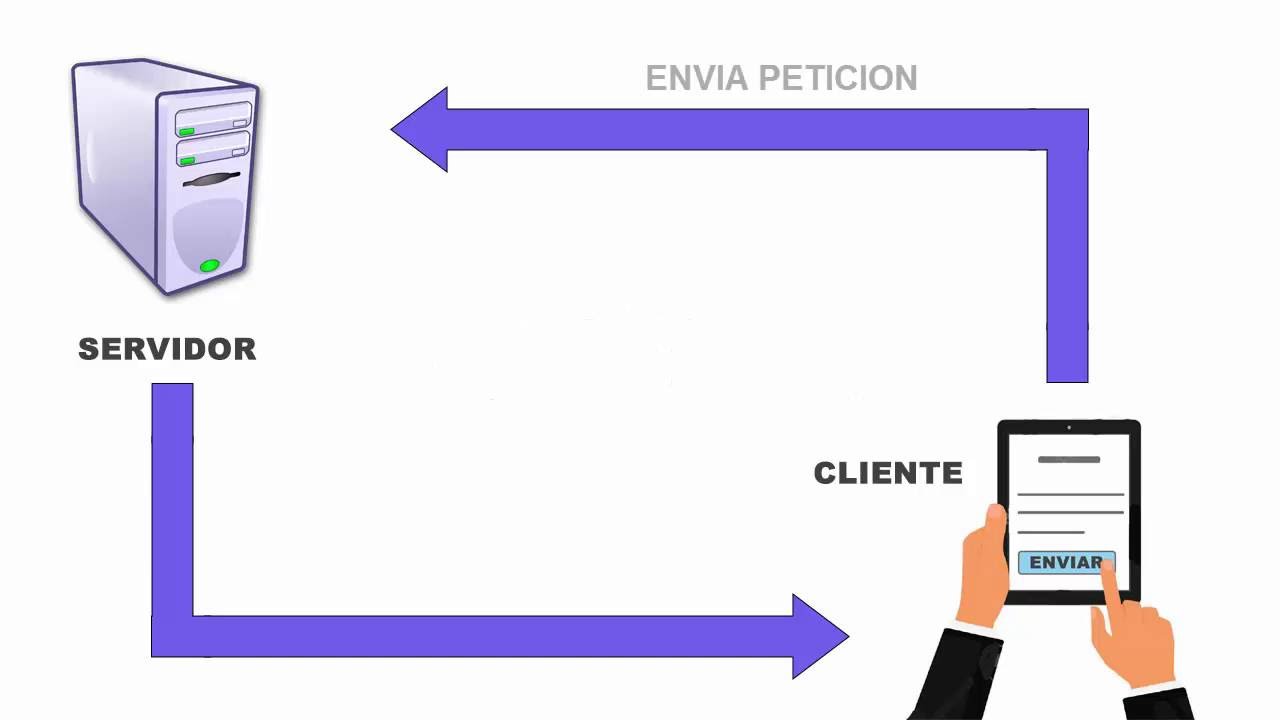 Diseño de interfaz
Diseño de interfaz
Diseño de interfaz
Conclusiones
° Problemas
° Trabajo a Futuro